আজকের ক্লাশে সবাইকে স্বাগত
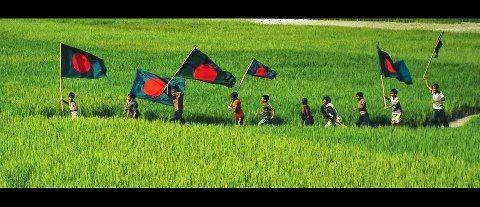 পরিচিতি
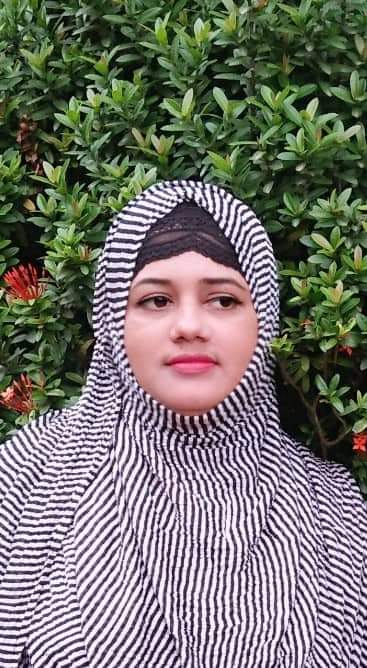 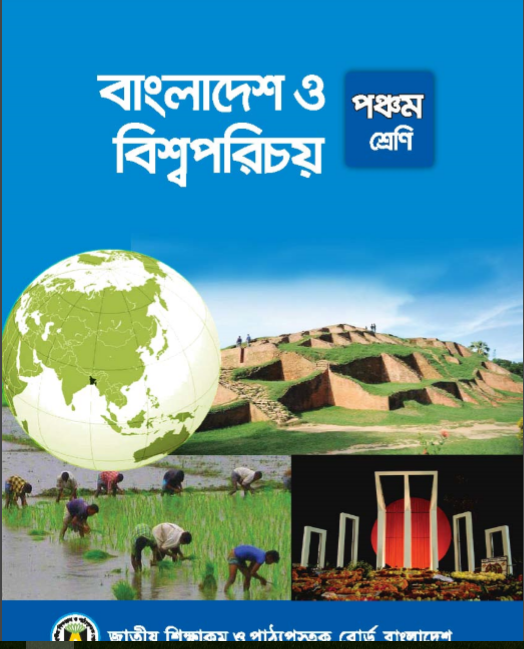 বিষয়ঃ বাংলাদেশ ও বিশ্বপরিচয়
শ্রেনিঃ পঞ্চম
পাঠঃ আমাদের মুক্তিযুদ্ধ
পাঠ্যাংশঃ যুদ্ধের সূচনা 
সময়ঃ ৪০ মিনিট
ফেরদৌসী আক্তার
সহকারি শিক্ষক
সুলতান খান কান্দি সরঃপ্রাঃবিদ্যালয়
    শিবচর,মাদারীপুর।
নিচের ছবি গুলো দেখে বল
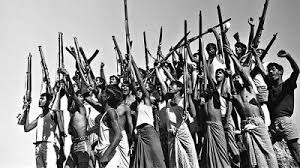 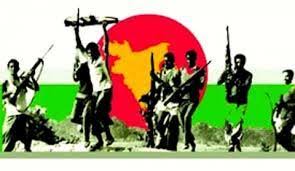 মুক্তিযুদ্ধ
আজকের পাঠ বিষয়
আমাদের মুক্তিযুদ্ধ
শিখনফল
এই পাঠ শেষে শিক্ষার্থীরা...
১.বাংলাদেশের প্রথম সরকার কোথায়,কখন ও গঠিত হয়েছিল বলতে পারবে;করতে পারবে ।\
২.মুক্তিযুদ্ধ চলাকালে পাকিস্তানি সেনাবাহিনীর অত্যাচার ও নির্যাতন সম্পর্কে বিশ্লেষণ করতে পারবে।
মুক্তিযুদ্ধের ডাক দেন কে ?
মুক্তিযুদ্ধের ডাক দেন কে ?
বঙ্গবন্ধু শেখ মুজিবুর রহমান
বাংলাদেশের প্রথম সরকার কোথায় গঠিত হয়েছিল ?
মেহেরপুর মহকুমার বৈদ্যনাথ তলায়
পাকিস্তানীদের অত্যাচার ও নিপীড়নে বাঙ্গালির প্রতিবাদ
কখন প্রথম সরকার শপথ গ্রহন করে ?
আমবাগানে ১৭ই এপ্রিল ১৯৭১ সালে।
প্রথম সরকারে দায়িত্বপ্রাপ্ত ছিলেন কারা ?
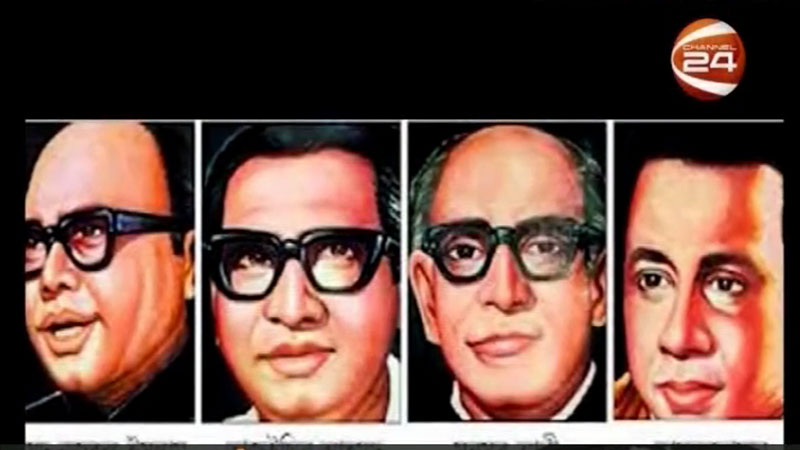 সৈয়দ নজরুল ইসলাম,তাজউদ্দীন আহমদ, এম মনসুর আলী ,এ এইচ এম কামারুজ্জামান
নিচের ছবি গুলো লক্ষ কর
ছবিতে পাকিস্তানী নির্যাতন ।
একক কাজ
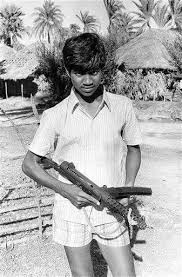 বাংলাদেশের প্রথম সরকার কোথায়,কখন ও গঠিত হয়েছিল লেখ।
নিচের ছবি গুলো লক্ষ কর
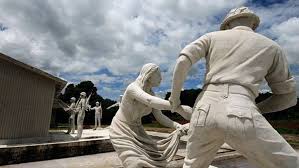 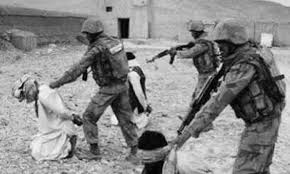 বেলুচিস্তানেও ৭১-এর মতোই ধর্ষণ করছে
মুক্তিযুদ্ধে ধর্ষণ:
নিচের ছবি গুলো লক্ষ কর
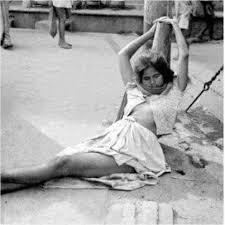 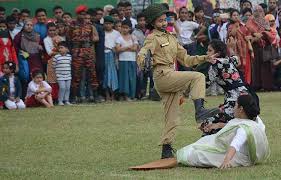 চট্টগ্রামে বিজয় দিবসে
মুক্তিযুদ্ধের বিরল কিছু ছবি
নিচের ছবি গুলো লক্ষ কর
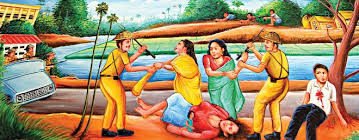 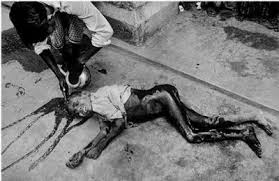 কিশোর পারেখ: মুক্তিযুদ্ধে .
রিকশাচিত্র
পাঠ্য বইয়ের ২ পৃষ্ঠা খুলো
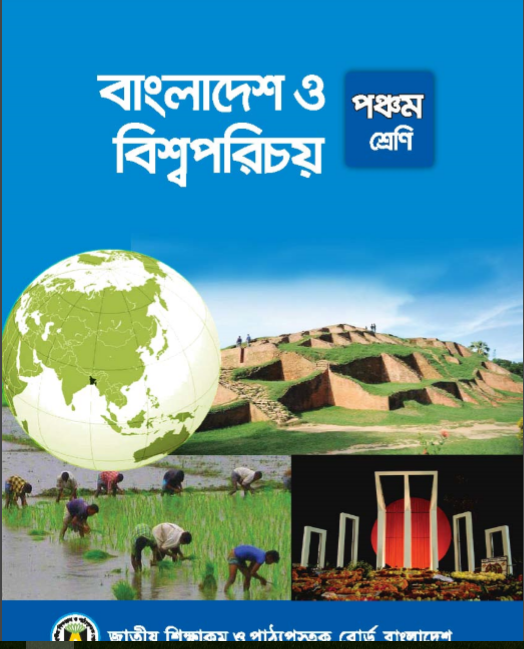 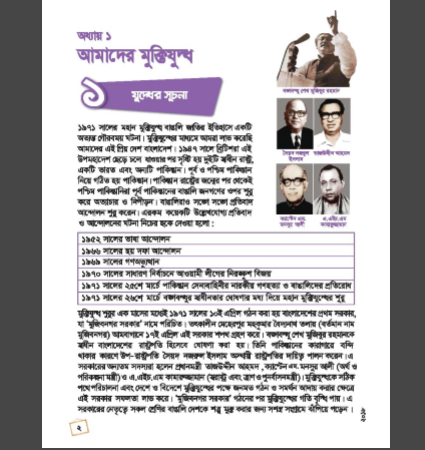 দলগত কাজ
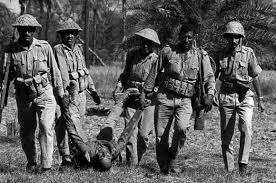 মুক্তিযুদ্ধ চলাকালে পাকিস্তানি সেনাবাহিনীর অত্যাচার ও নির্যাতন সম্পর্কে লেখ।
মূল্যায়ন
১. কত সালে ভাষা  আন্দোলন হয়েছিল ?                                           ২.শেখ মুজিবুর রহমান কে ছিলেন ?
বাড়ির কাজ
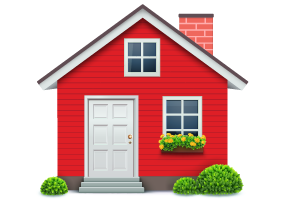 মুক্তিযুদ্ধের তাৎপর্য কী লেখ।
ধন্যবাদ
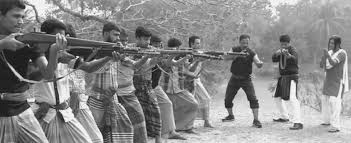